Советы Будущим педагогам
Лайфхаки как выжить в школе
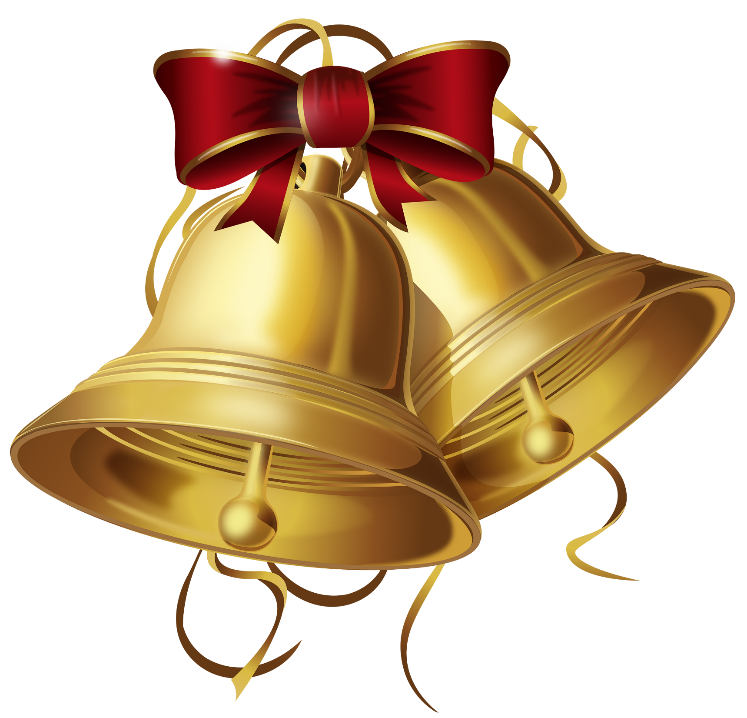 Спокойствие ,только спокойствие …
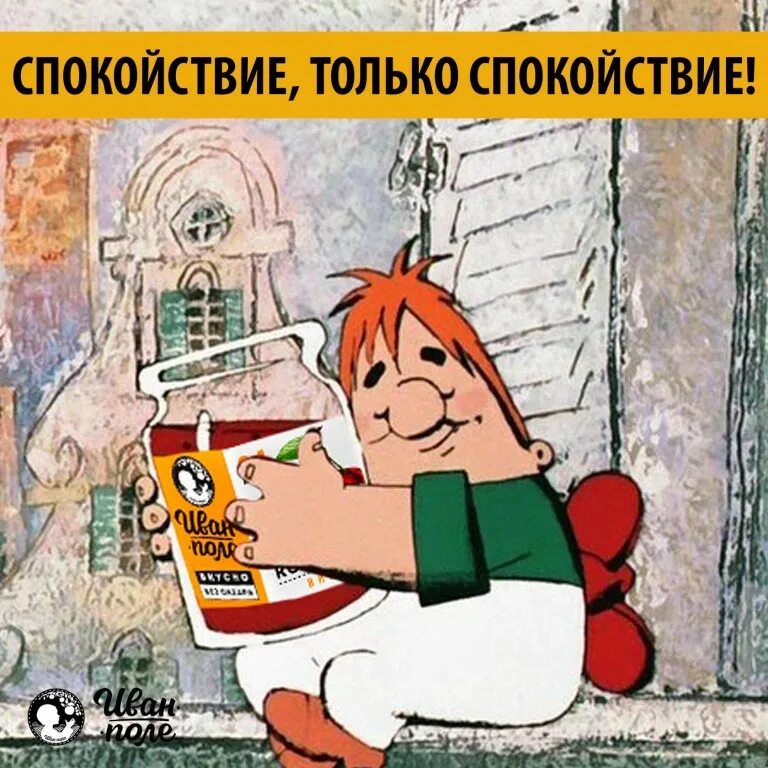 1.Не бойтесь ! Успокойтесь!
Люди ,как животные .они чувствуют страх. Не показывайте им свой страх, иначе вы потеряете их внимание.
Чувствуйте себя уверенно ,сейчас вы тут главный 
Преподавание — это искусство
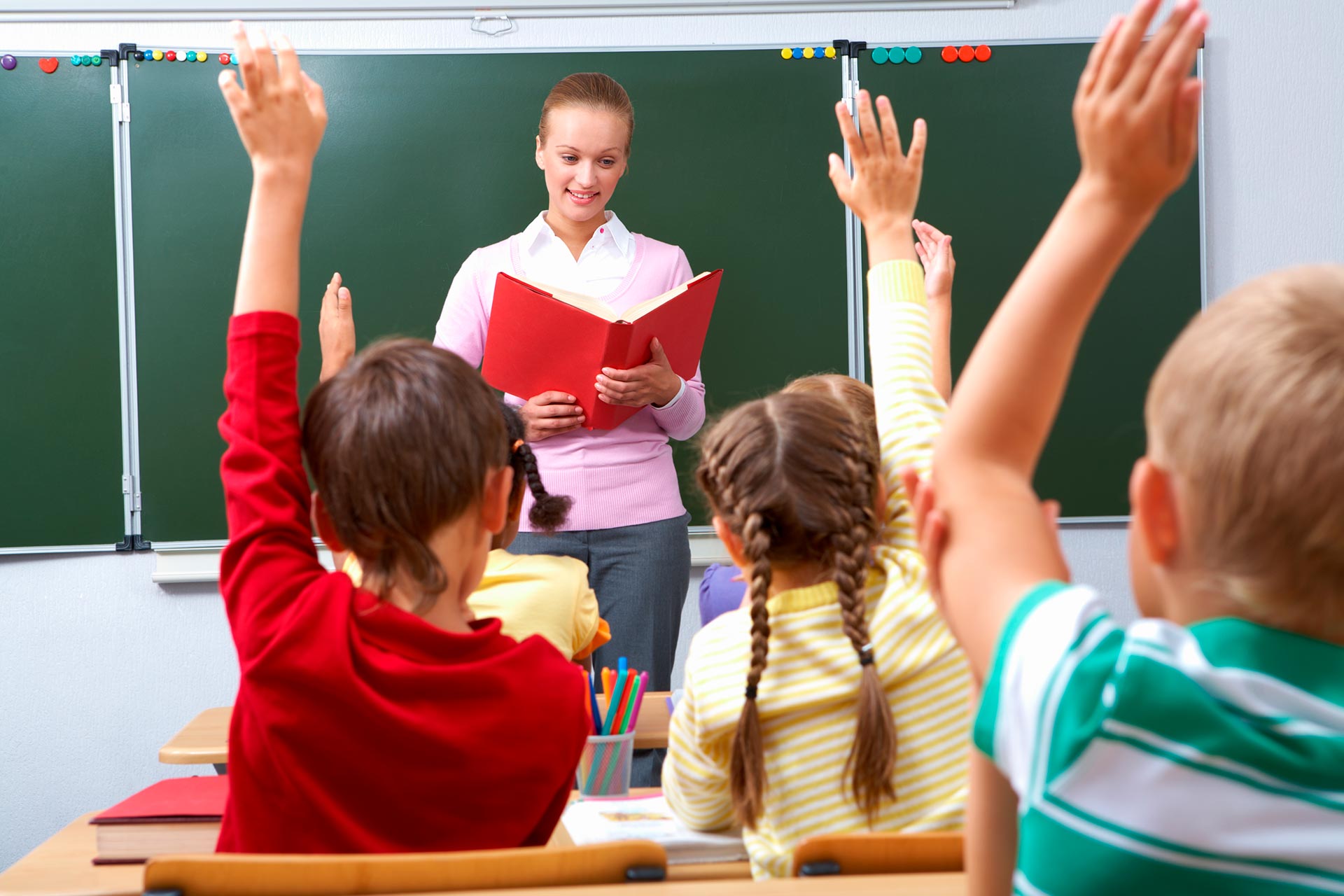 2.настройтесь на то, что вам нужно будет постоянно совершенствовать.
Вы должны быть всегда интересны своим ученикам, иначе ваш урок будет скучным
Плохой опыт-тоже опыт
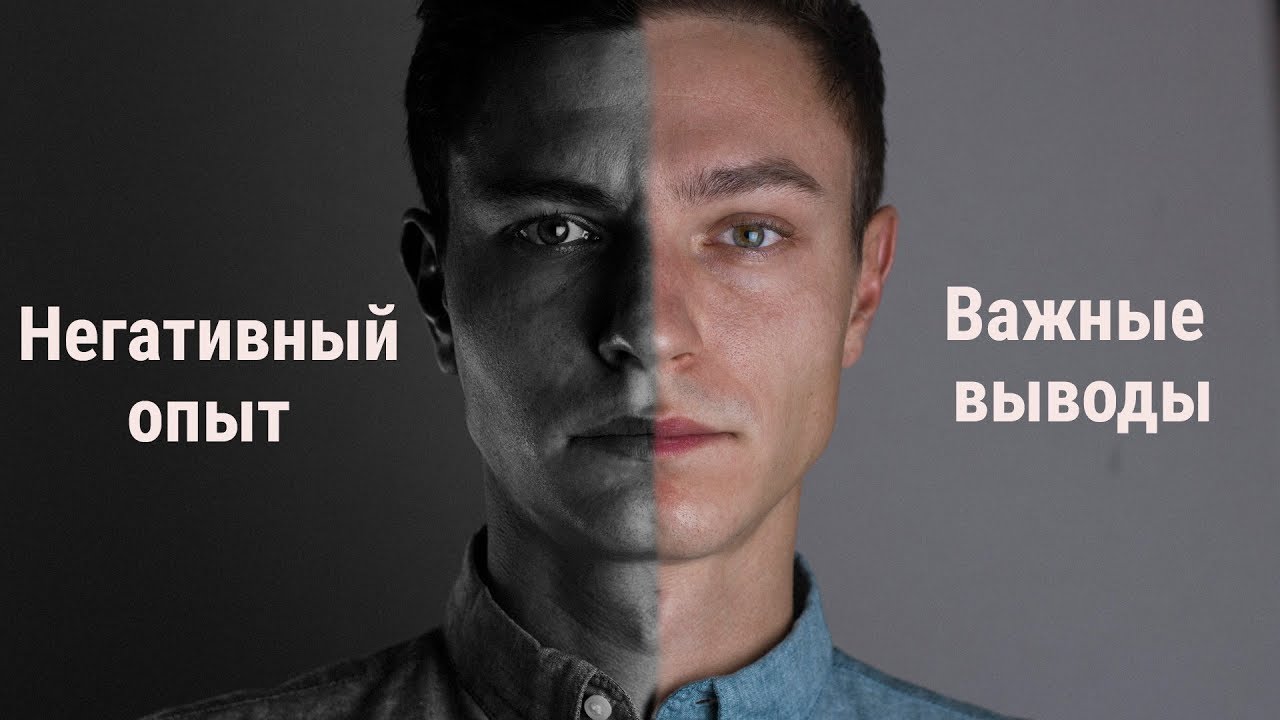 3.Не расстраивайтесь, если что-то пошло не так, как вы ожидали. Подумайте, что можно в следующий раз сделать по-другому.
Повторение -мать учения
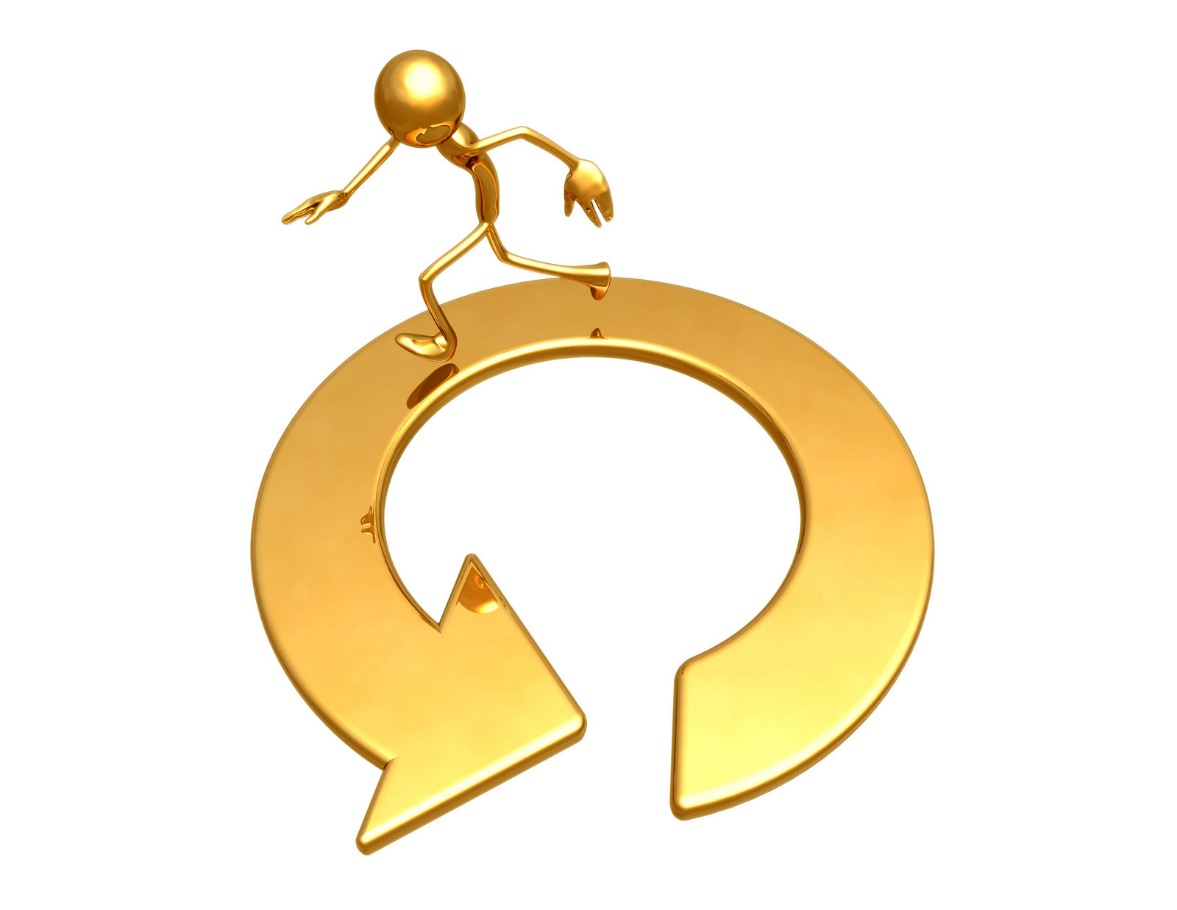 4.На уроке давайте чёткие инструкции, проверяйте, поняли ли их учащиеся
Повторите своё задание, вопрос ещё раз. 
убедитесь, что все поняли